Народные художники. Игрушка
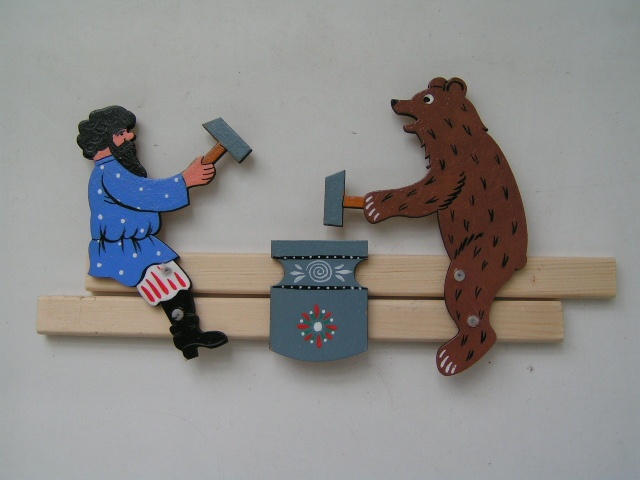 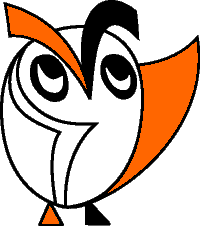 Славилась Россия 
чудо мастерами,
Дерево и глину 
в сказку превращали.
Красками и кистью 
красоту творили;
Своему искусству 
молодых учили.
(З. Роот)
Почему мастеров называют чудо-мастерами?
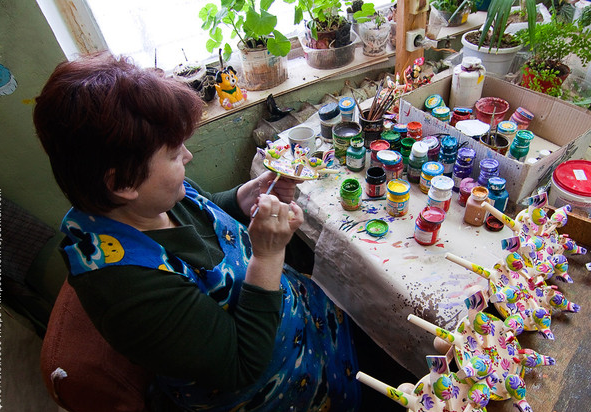 Филимоновская игрушка
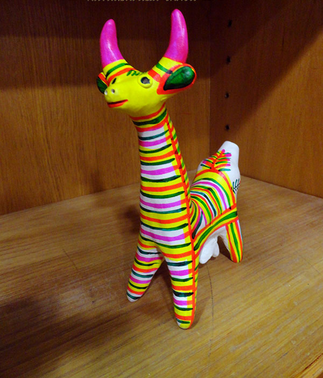 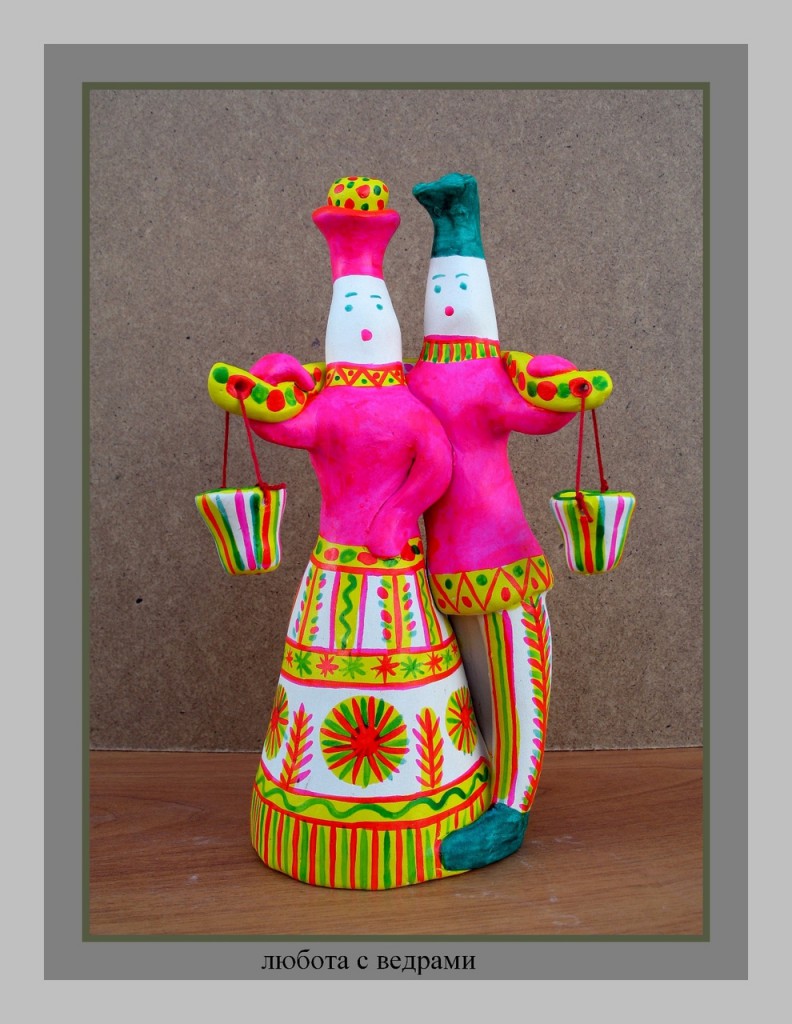 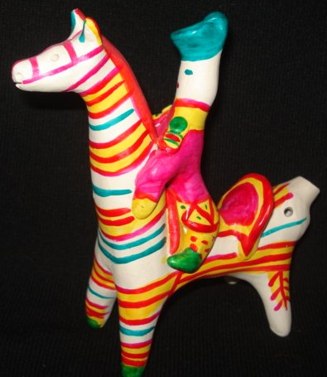 Дымковская игрушка
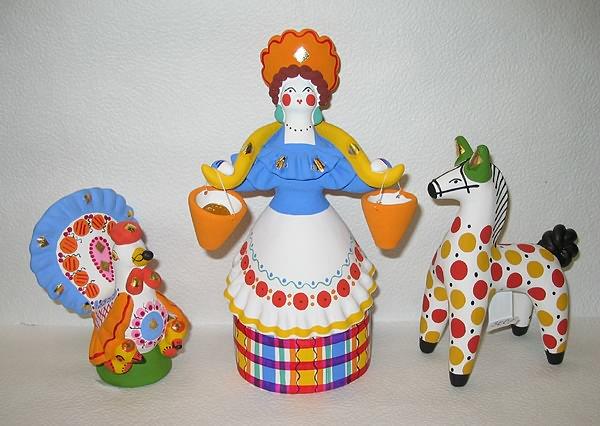 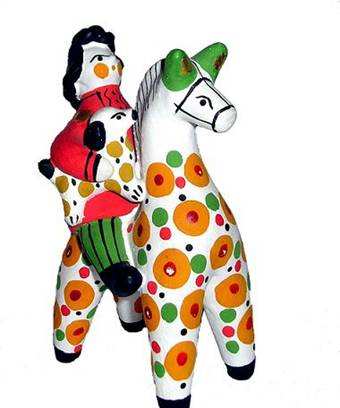 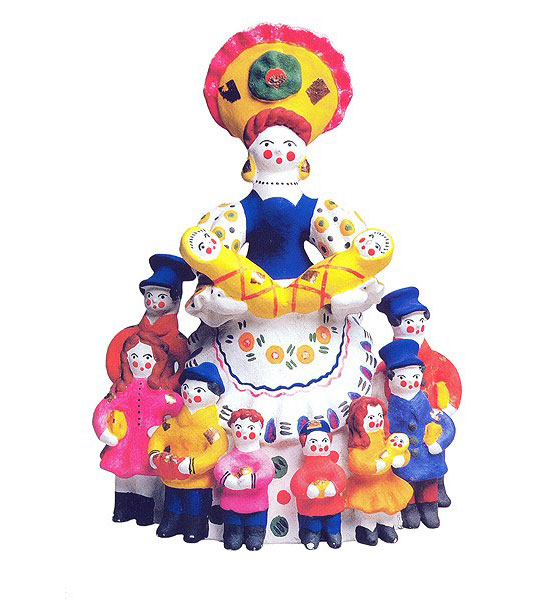 Богородская игрушка
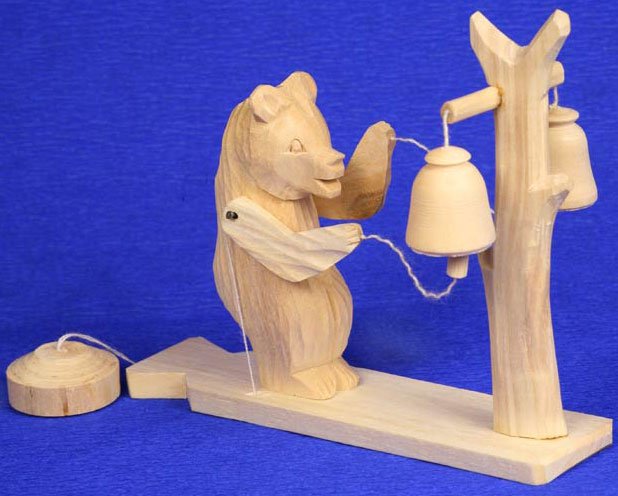 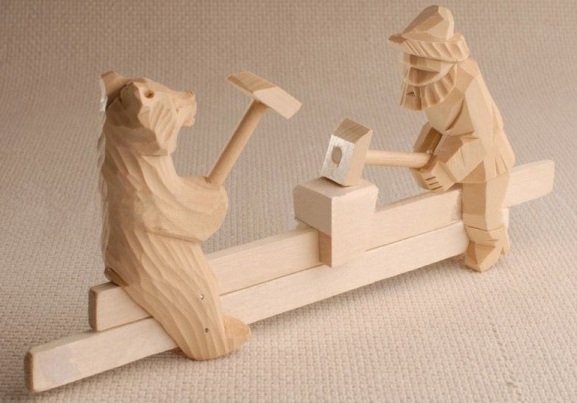 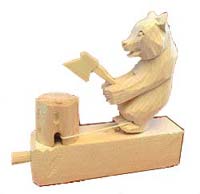 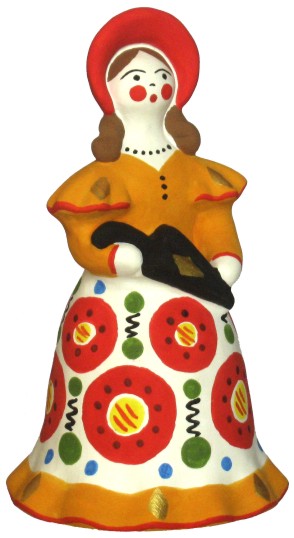 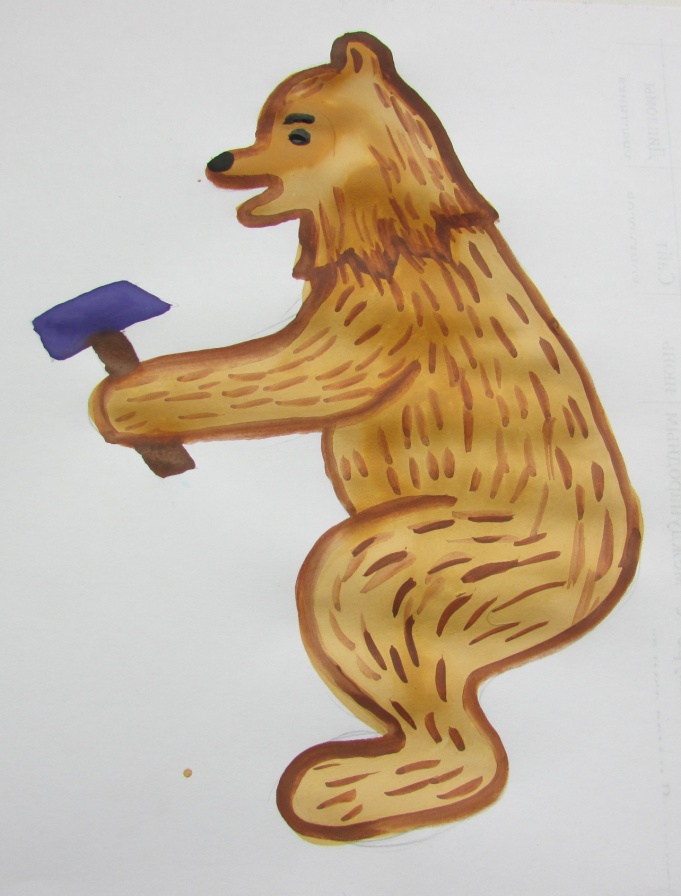 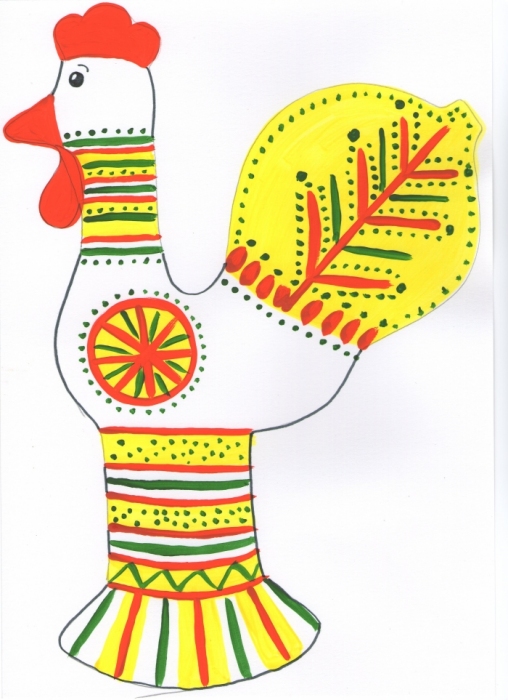 Богородский медведь
Филимоновский петушок
Дымковская барыня
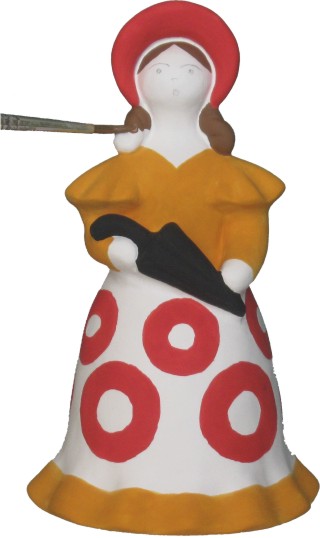 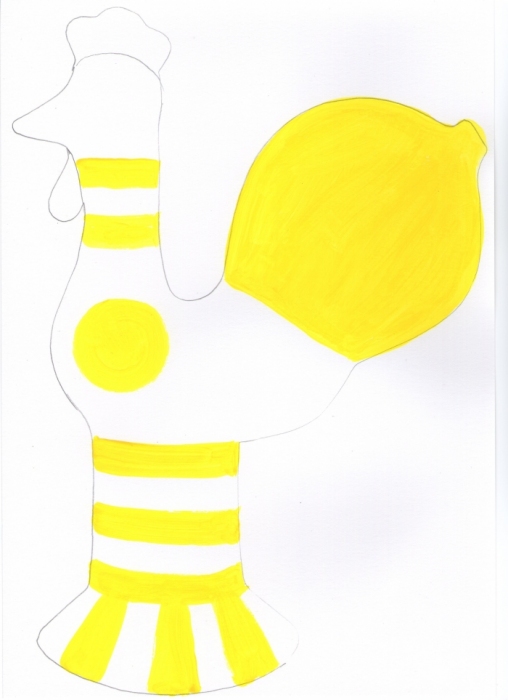 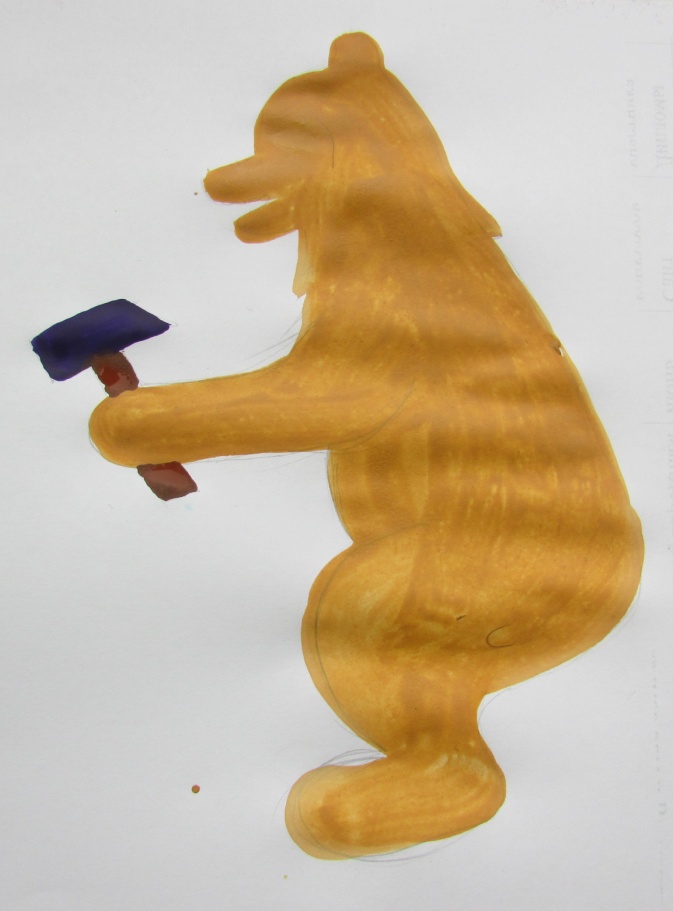 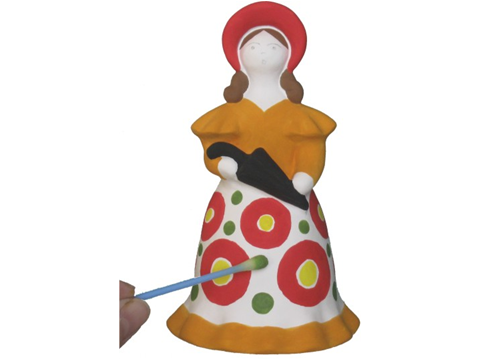 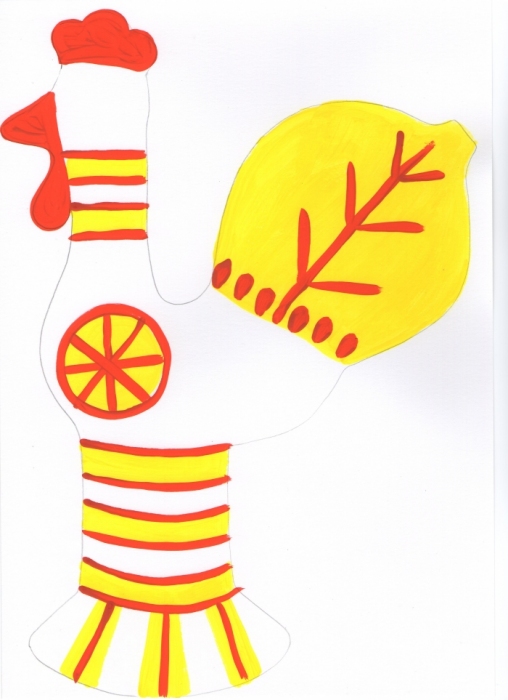 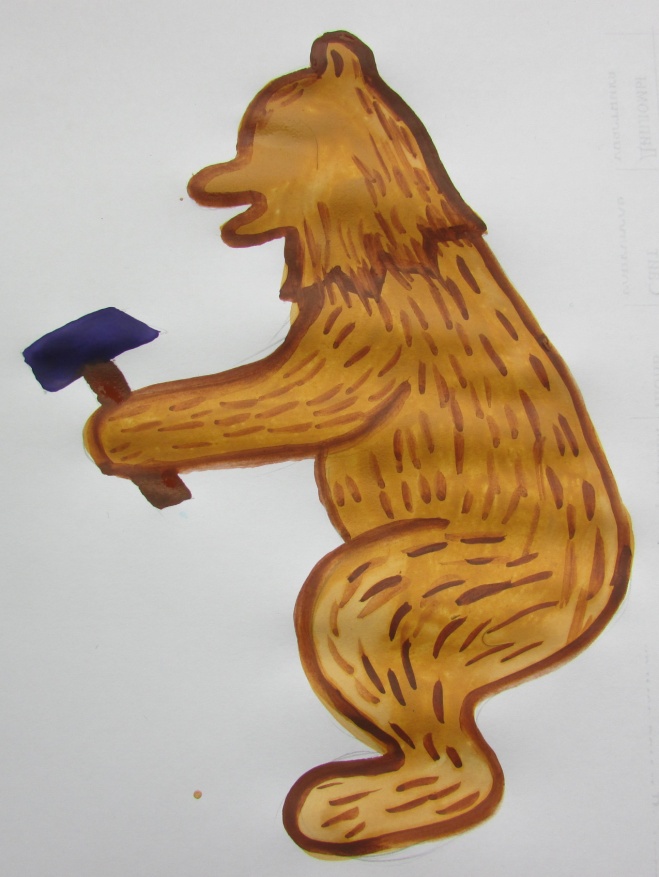 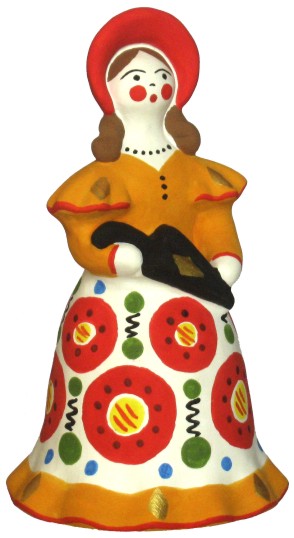 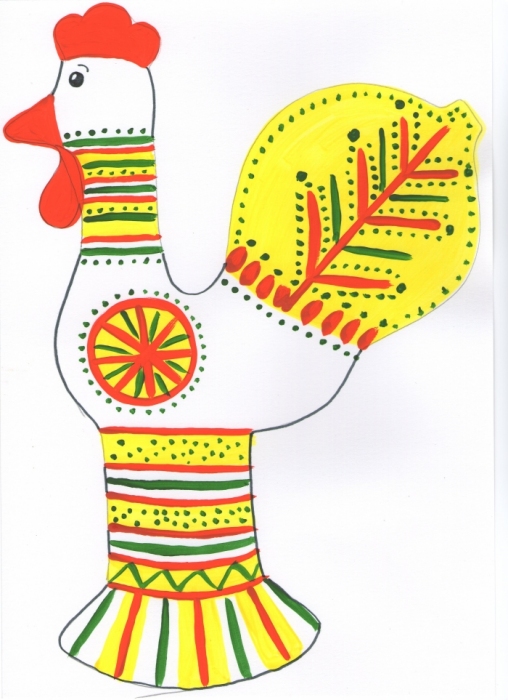 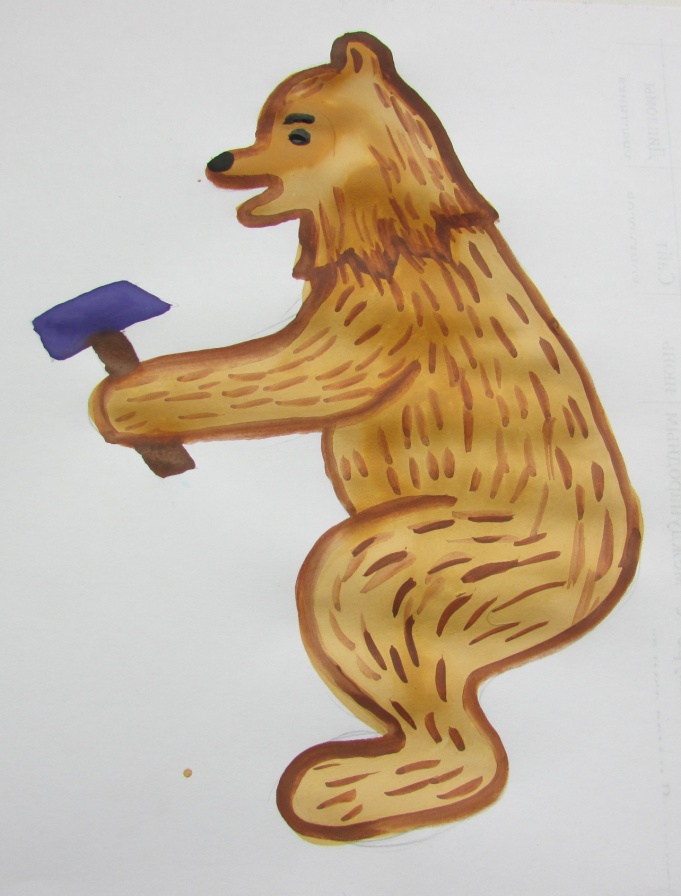 Оцени себя и одноклассника
- Я молодец!
- Мне нужно еще поработать.
- Сегодня не мой день.
Домашнее задание
Принести альбом, карандаш, цветной (тёмный) картон, краски (гуашь), кисти.